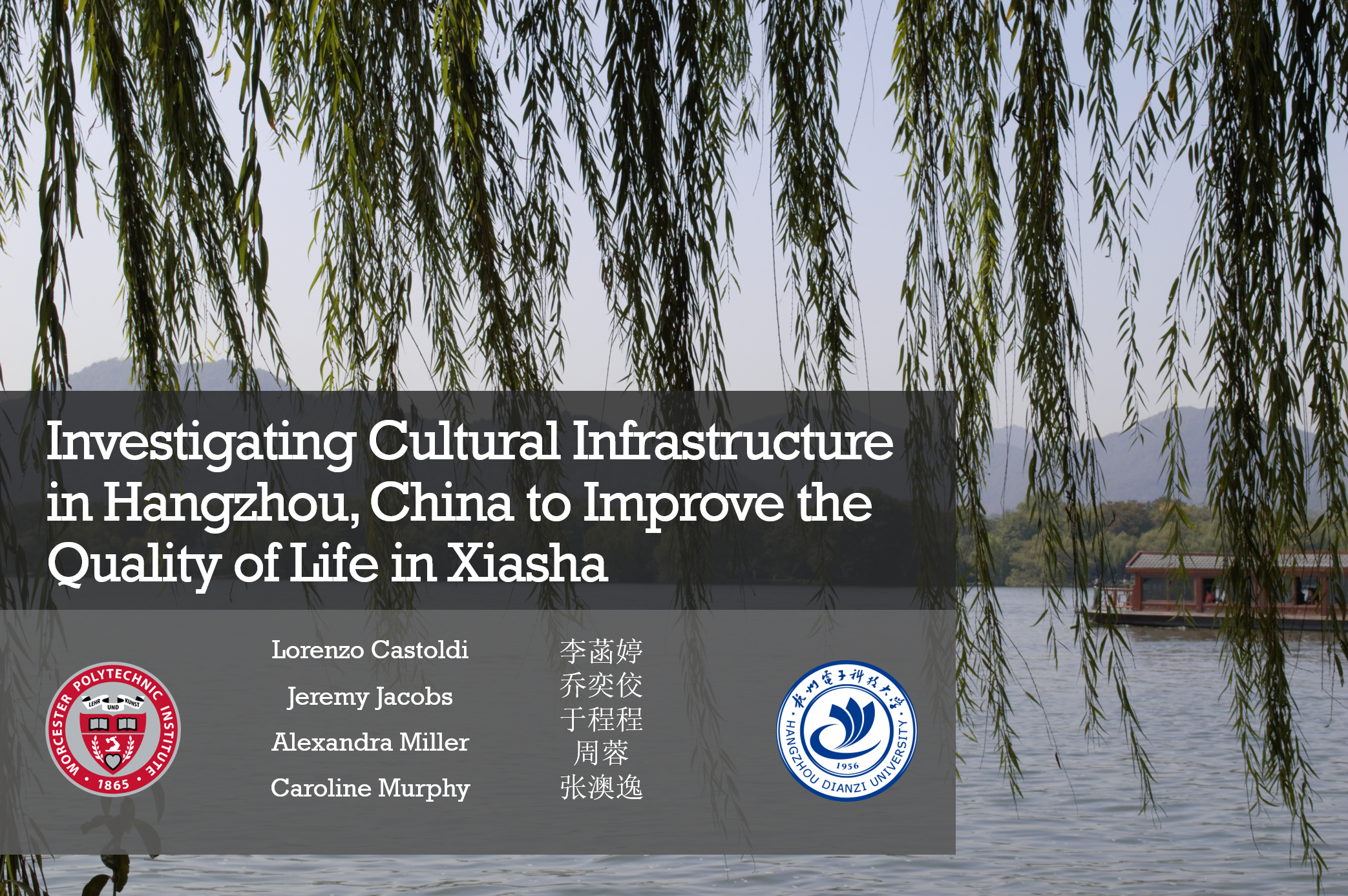 1
Motivation
“Once the population’s standard of living rises sufficiently to satisfy basic requirements—reliable food and shelter—the focus shifts from survival to happiness.”
-王国枫
2
[Speaker Notes: Jeremy]
Cultural Infrastructure
Context
Methods
Results
Conclusions
Presentation Outline
3
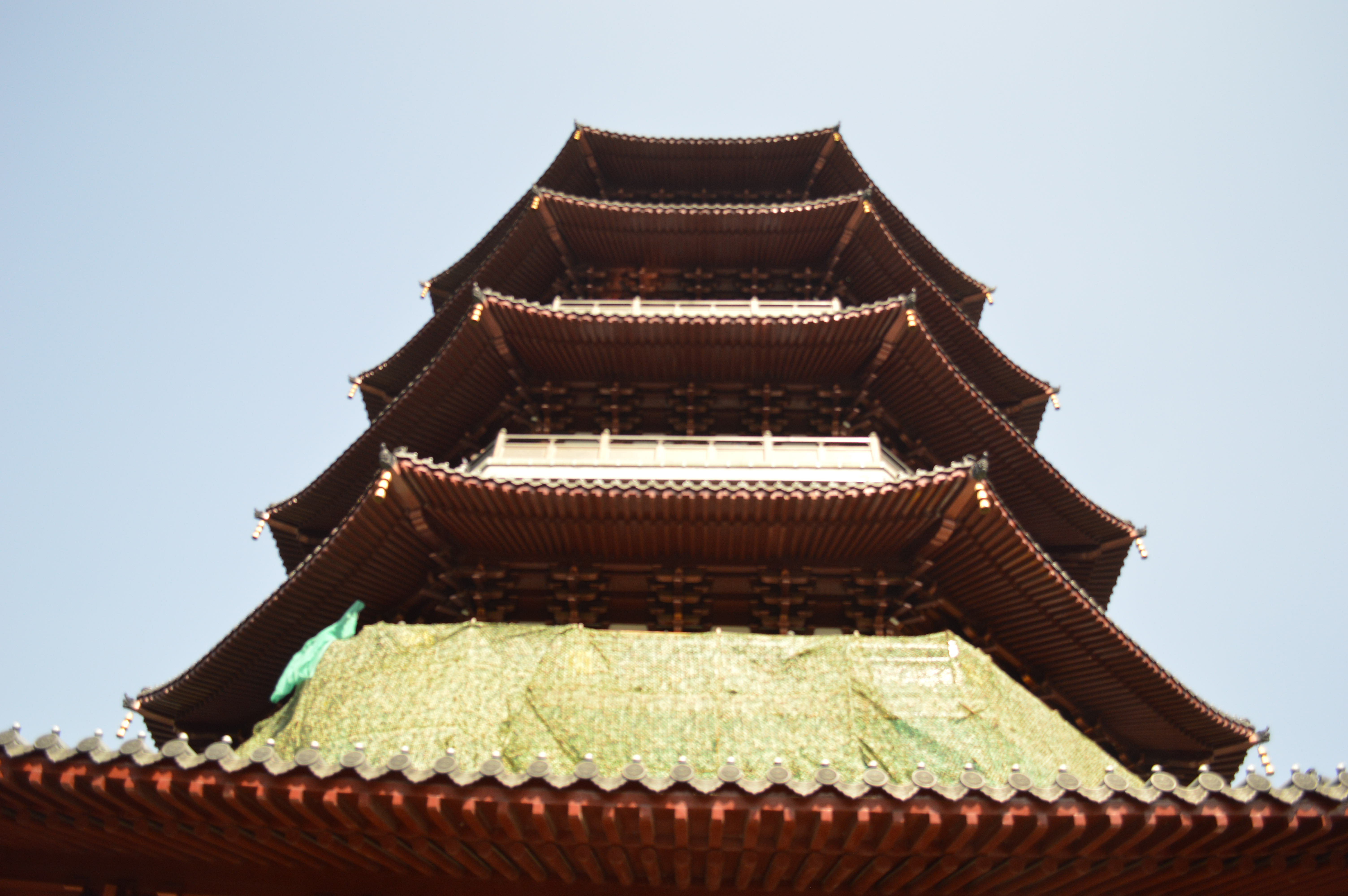 Cultural Infrastructure
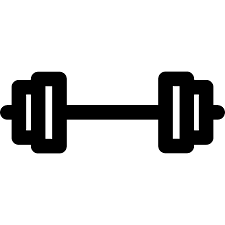 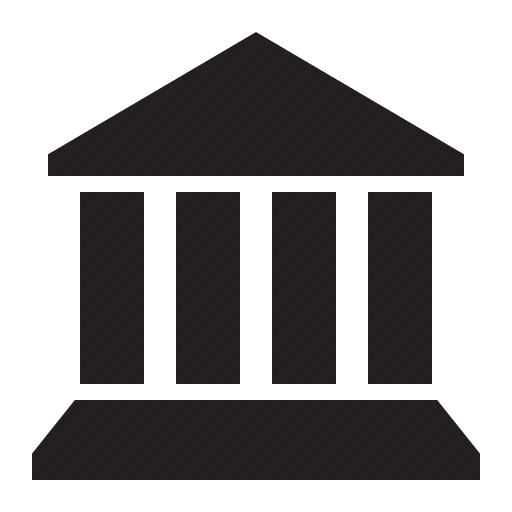 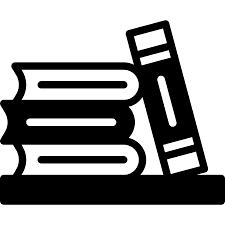 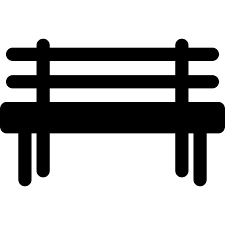 4
Context
HEDA
Urban Planning
Quality of Life
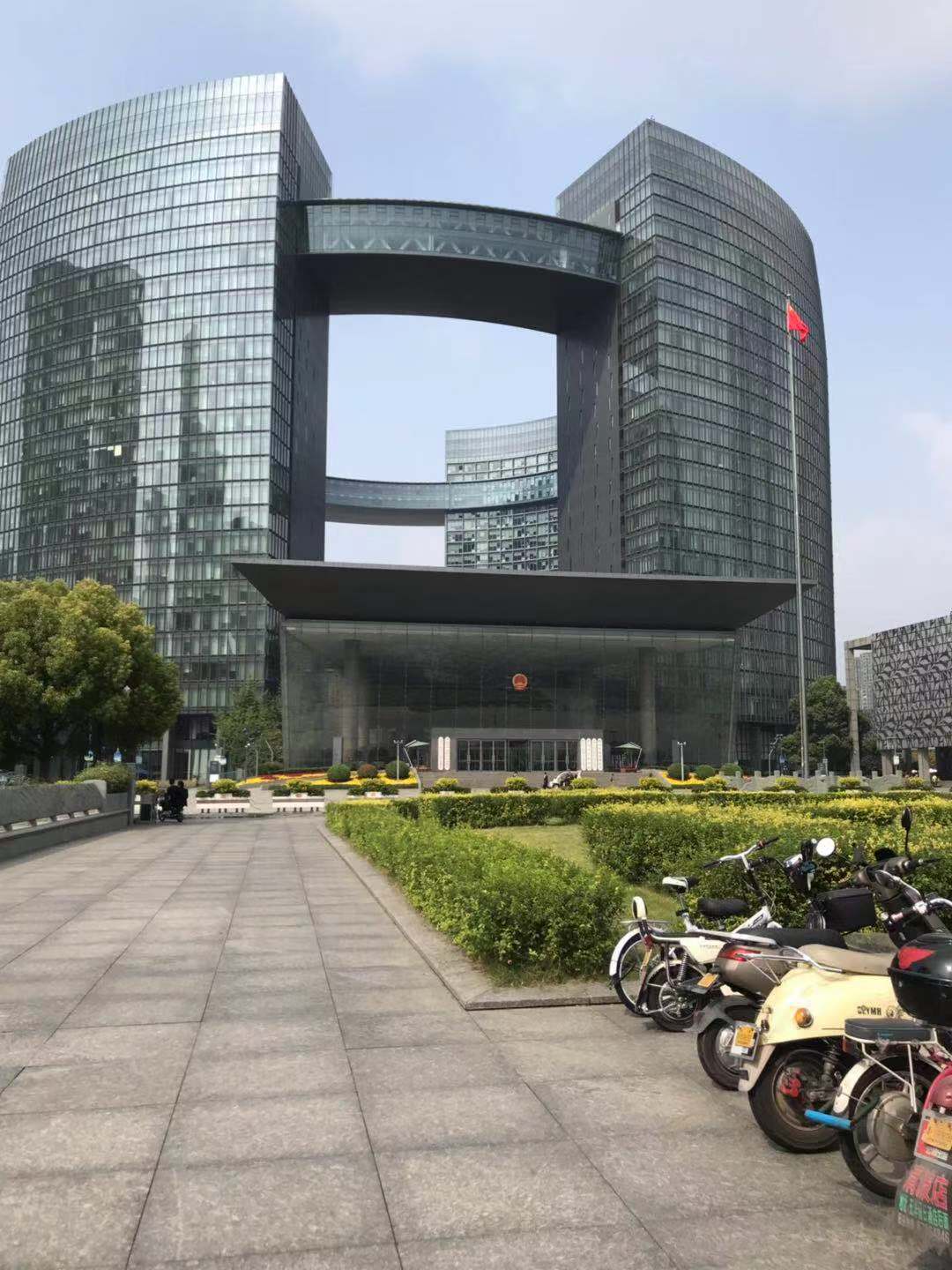 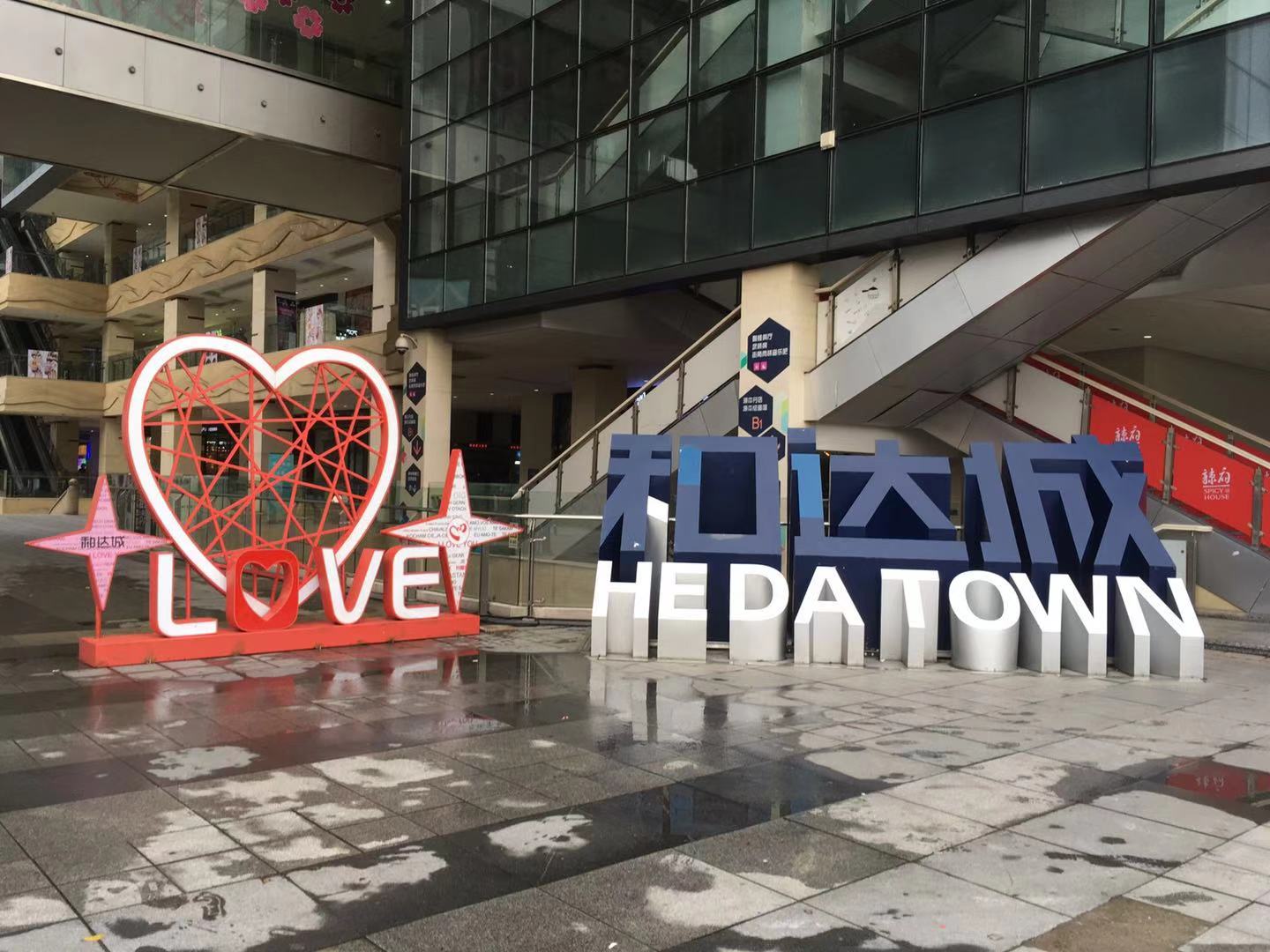 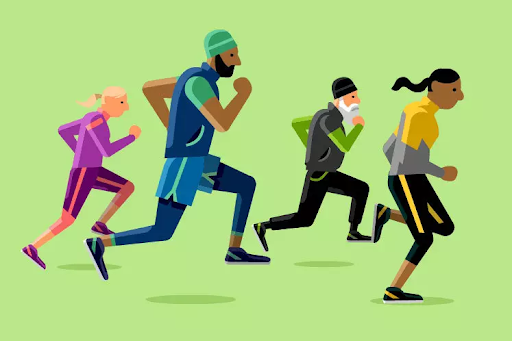 [1]
5
[Speaker Notes: Lorenzo]
Urban Planning
Top – down planning
Designated areas
 Disconnect between administration and residents
6
Hangzhou Public Library
[Speaker Notes: Lorenzo]
Context
HEDA
Urban Planning
Quality of Life
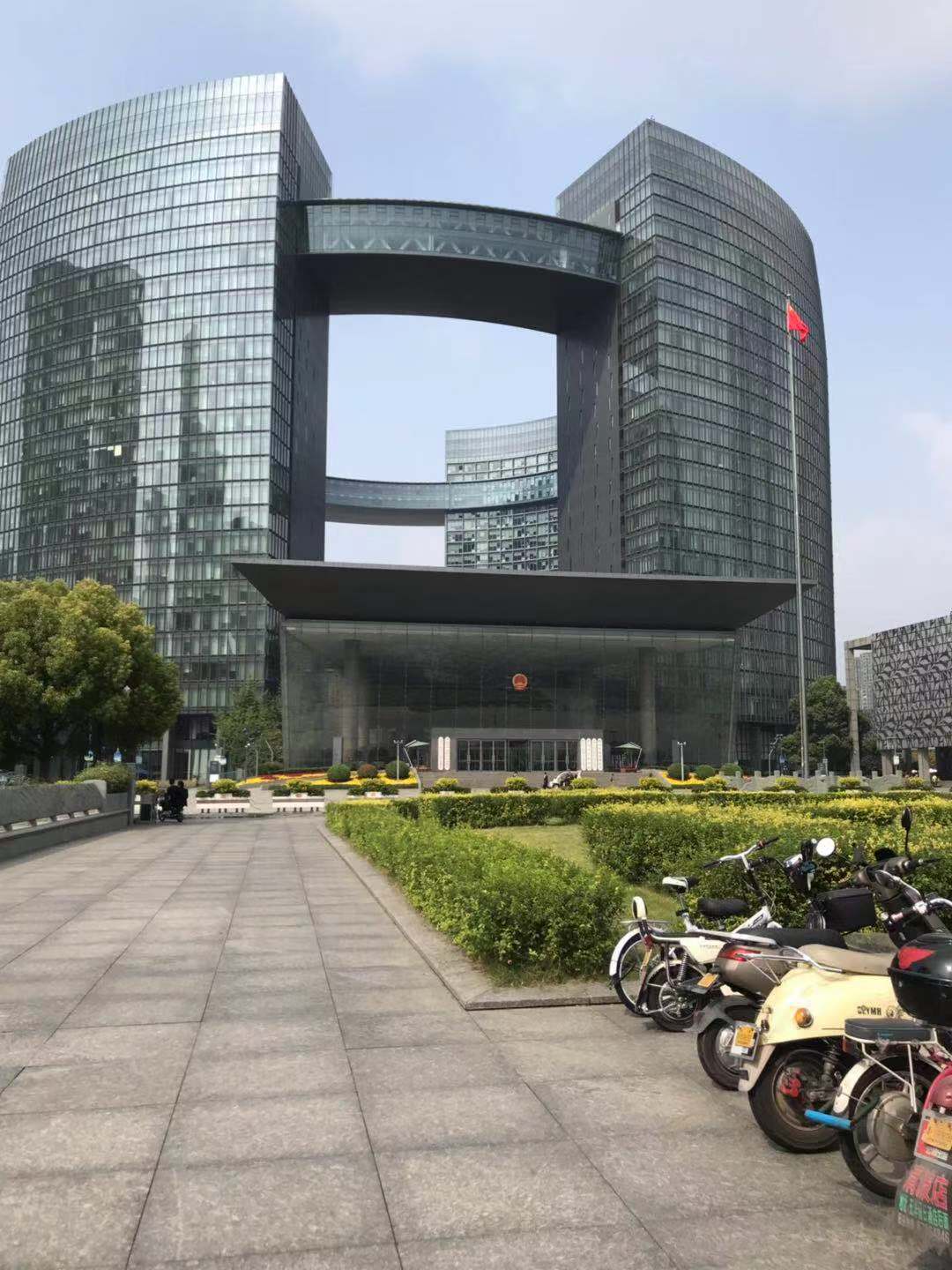 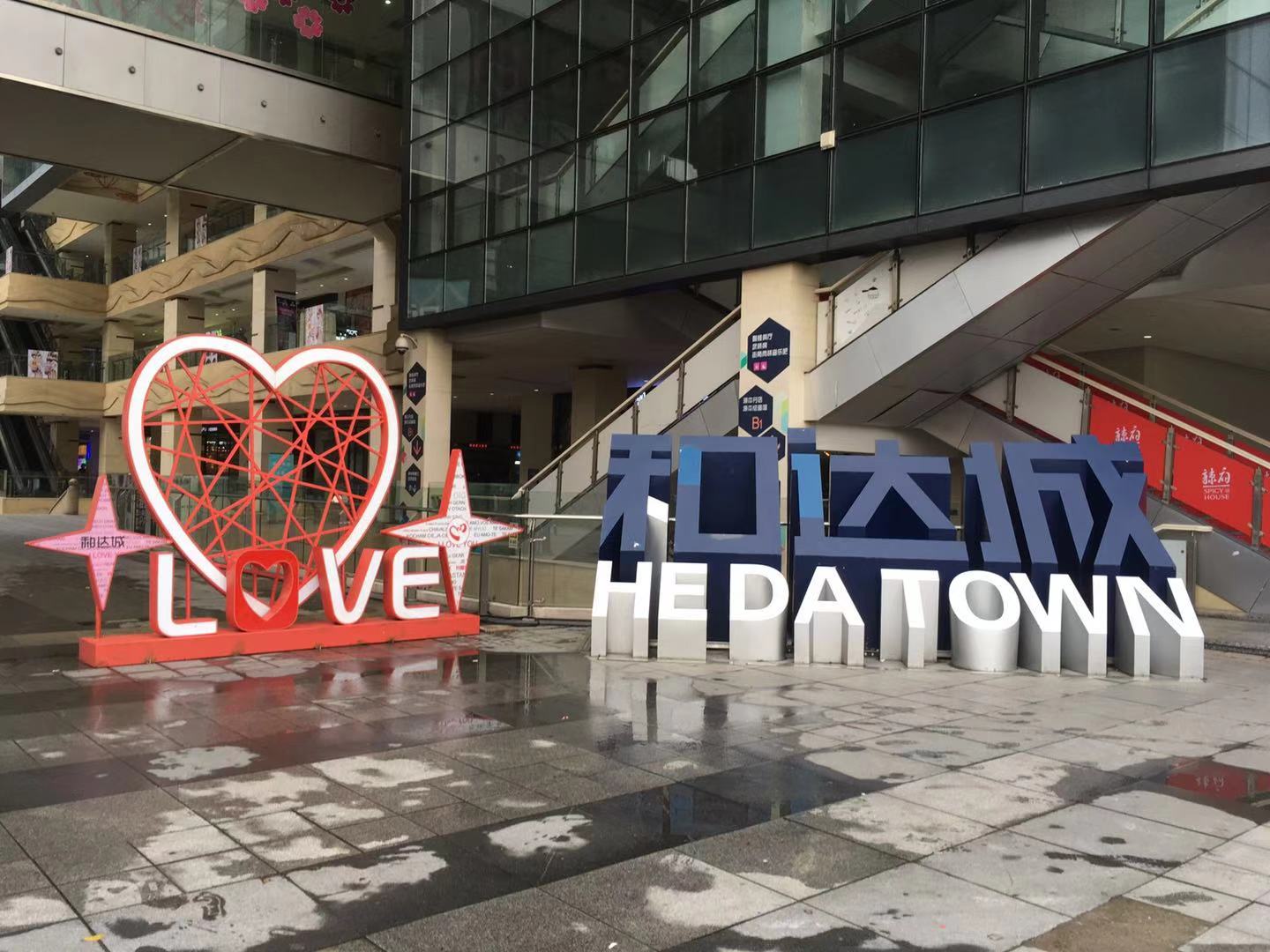 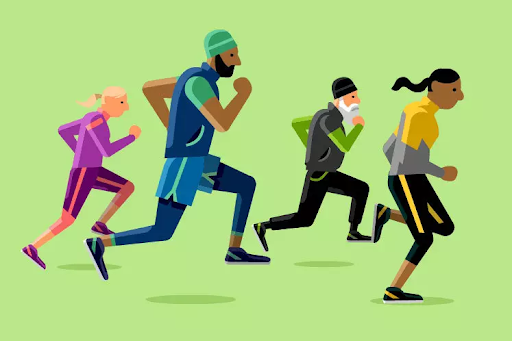 [1]
7
[Speaker Notes: Jeremy]
HEDA - Xiasha
8
[Speaker Notes: Jeremy]
Context
HEDA
Urban Planning
Quality of Life
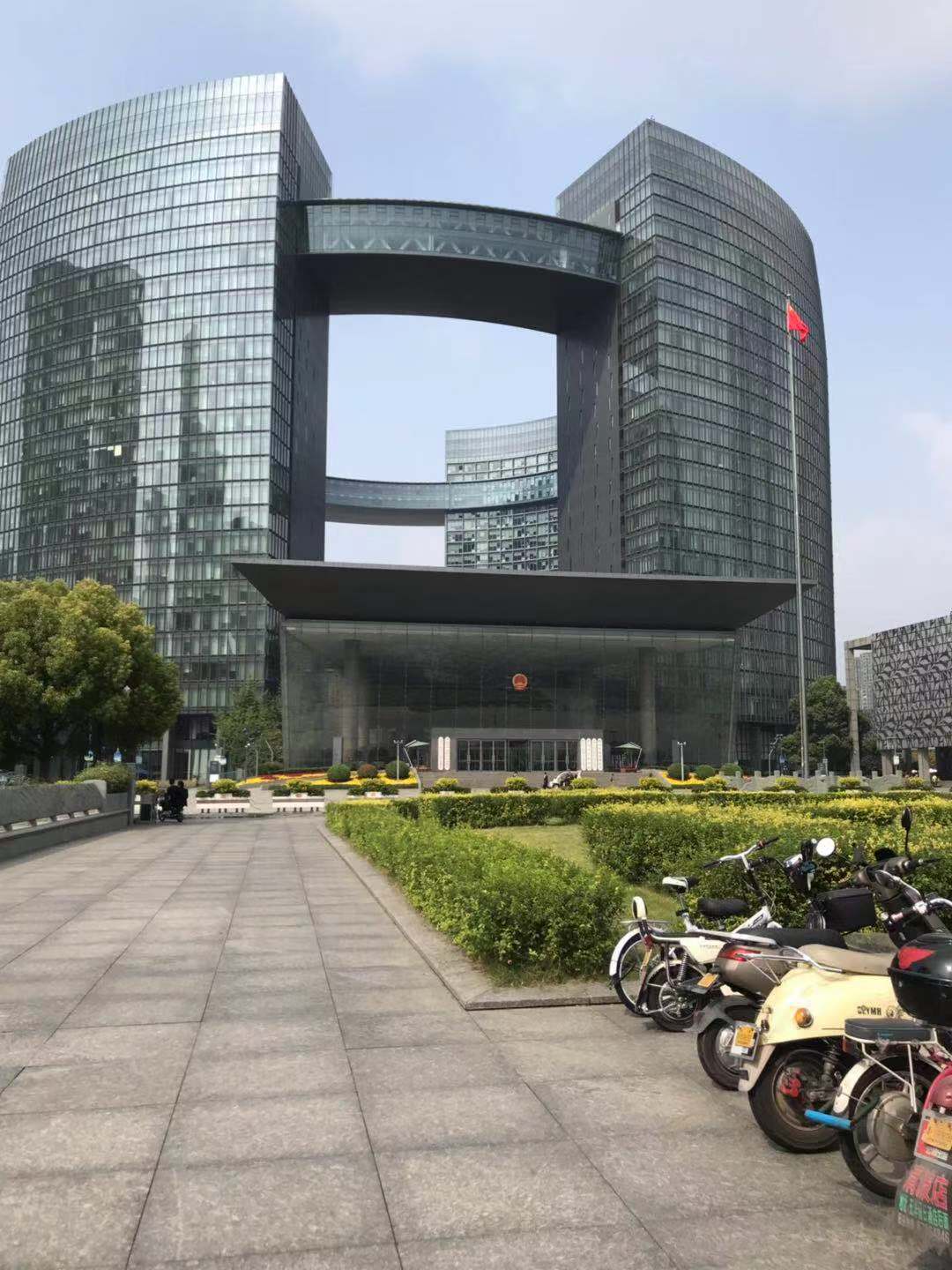 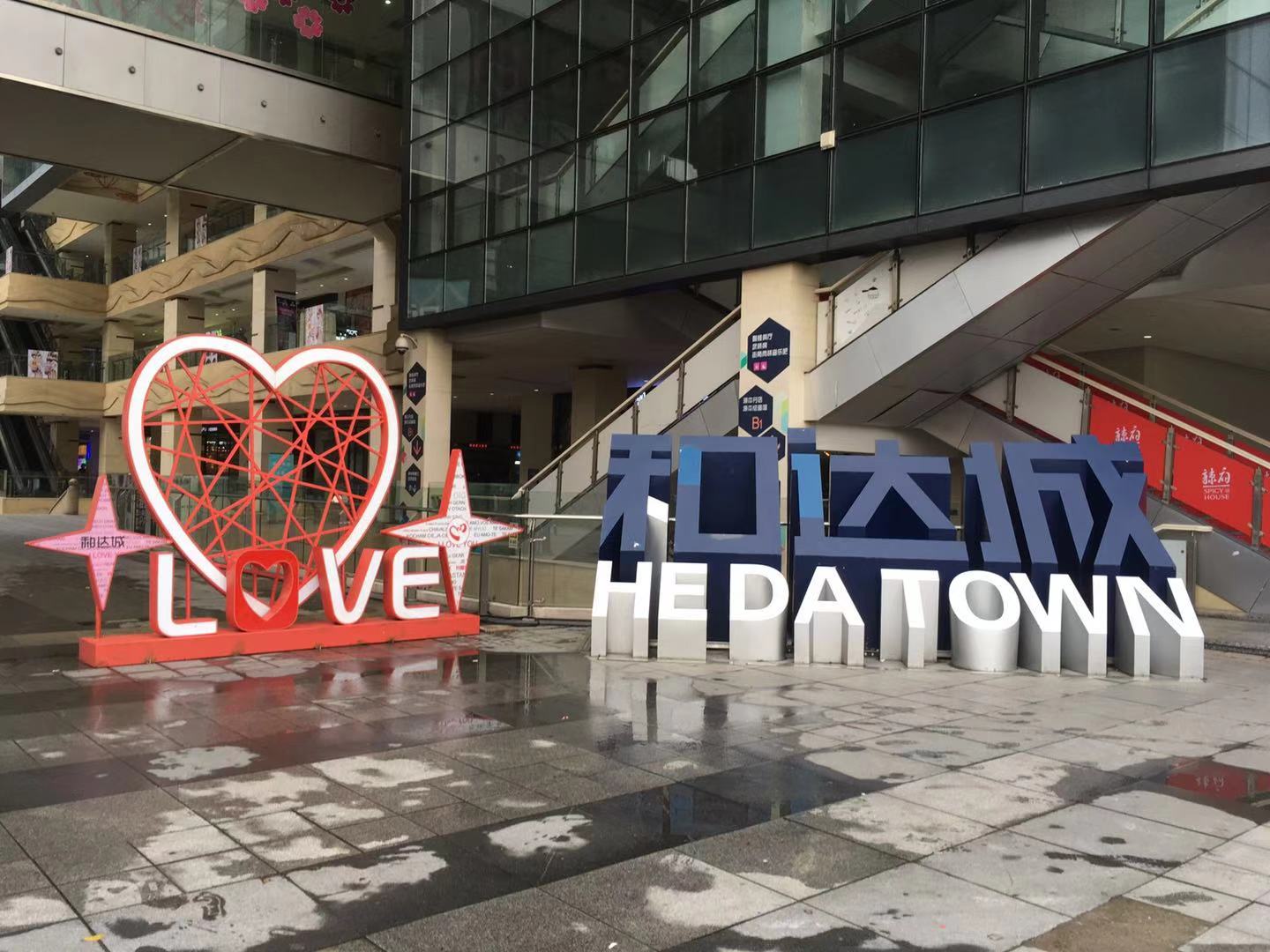 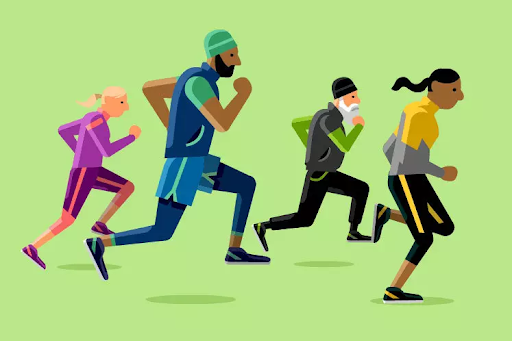 [1]
9
[Speaker Notes: Caroline]
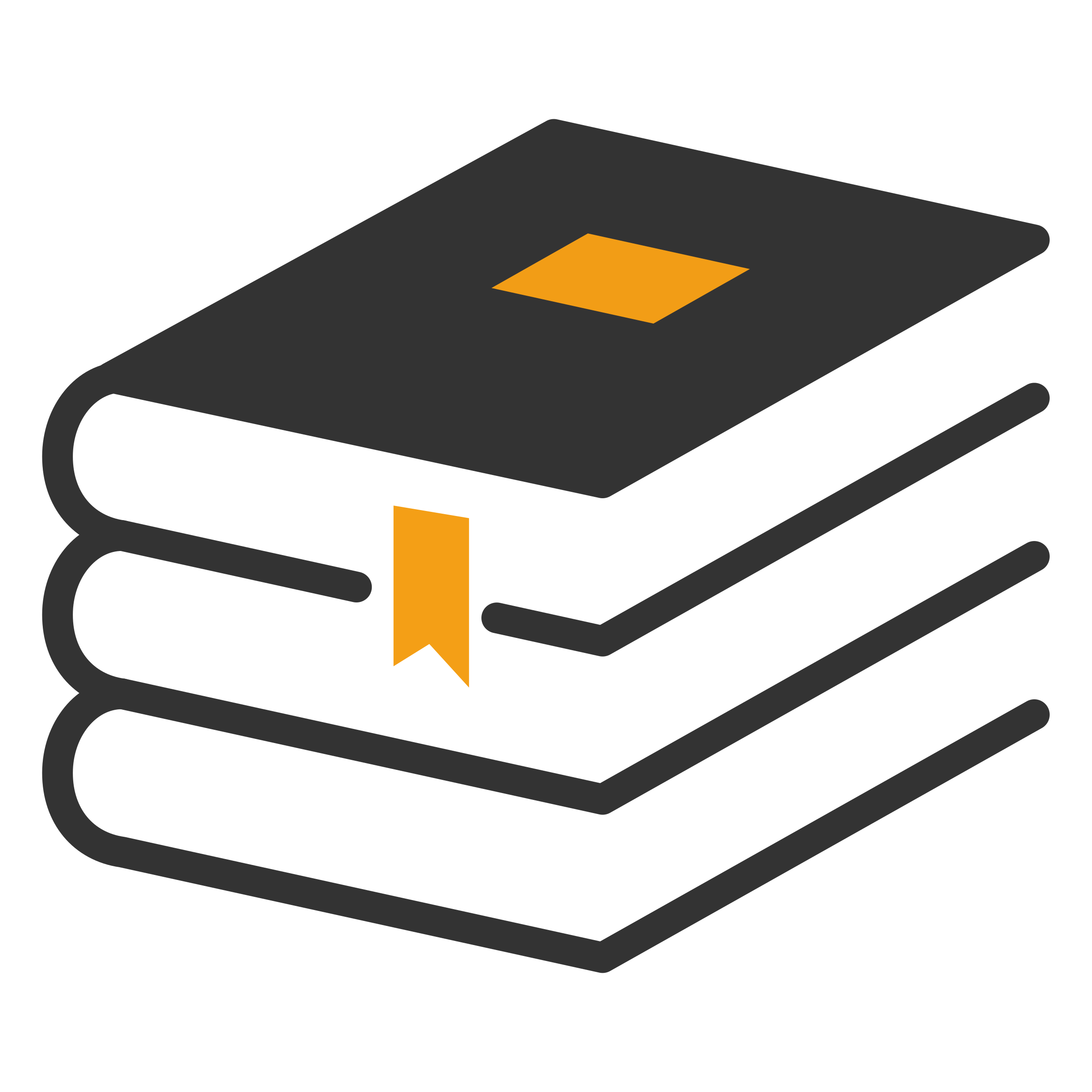 Quality of Life
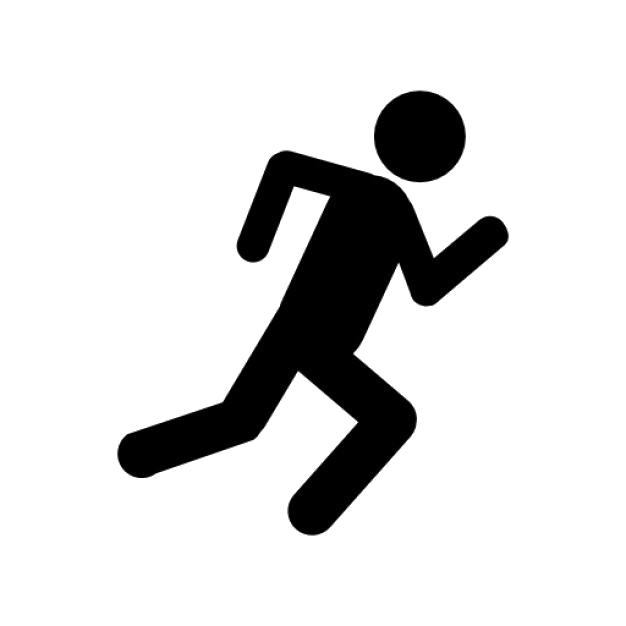 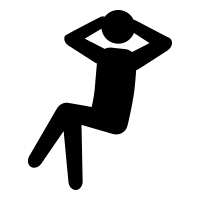 10
[Speaker Notes: Caroline]
Quality of Life – Leisure Activity
Team in youth palace ping pong room
11
Quality of Life - Education
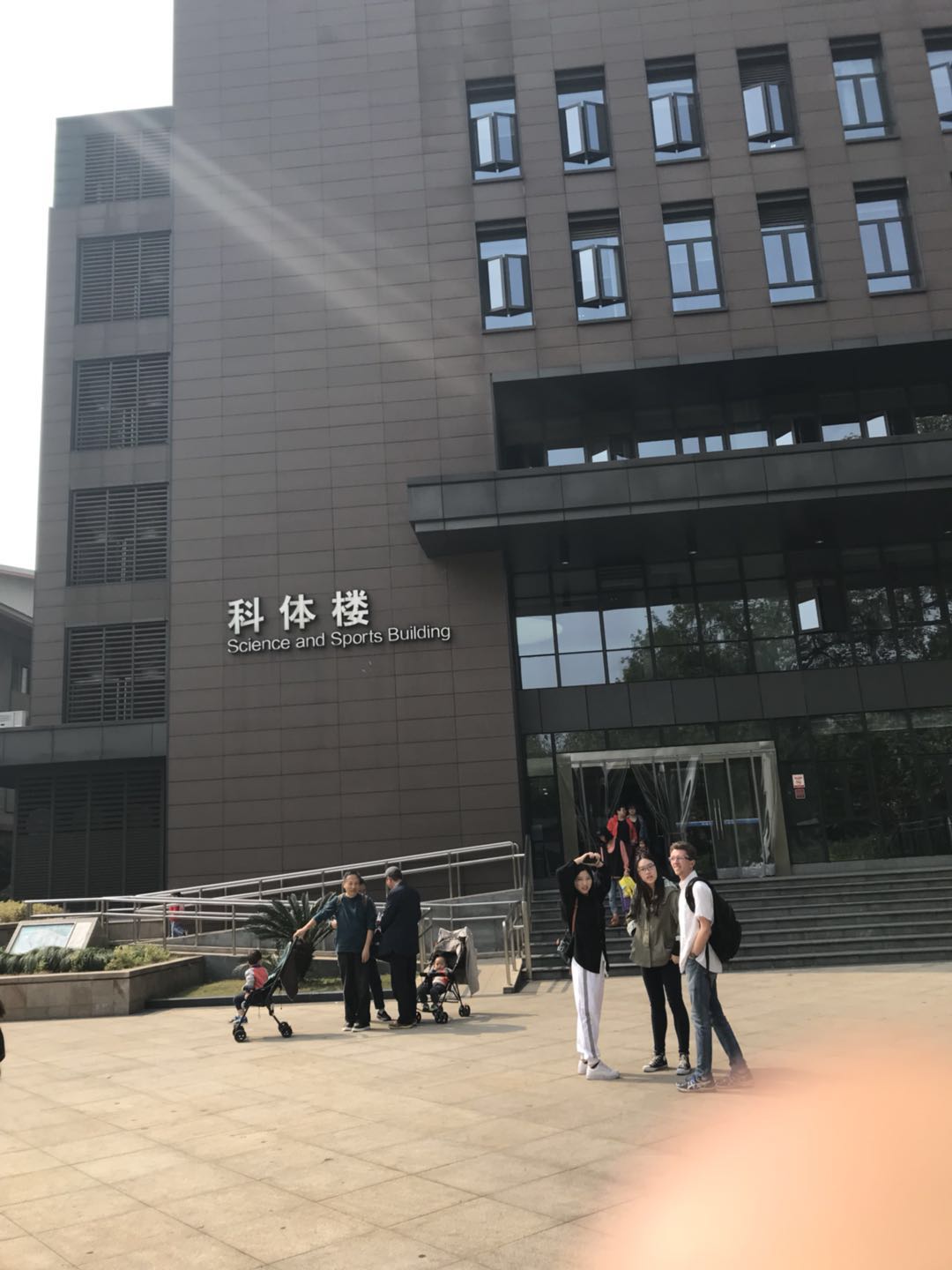 12
Hangzhou Dianzi University
Xihu Youth Palace
Quality of Life – Physical Activity
13
Pool in Suzhou
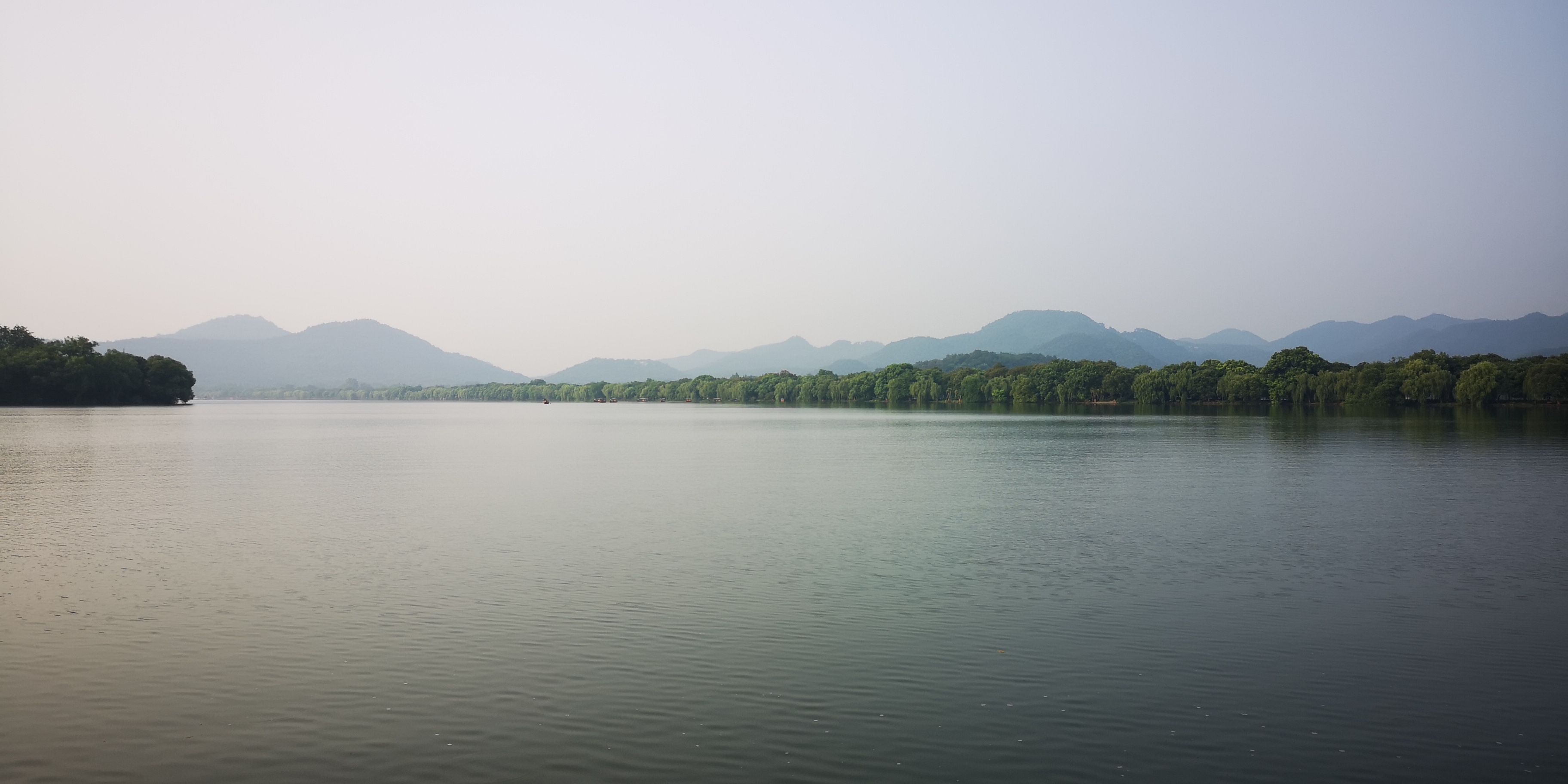 Project Goal
To raise the quality of life in Xiasha by identifying the strengths and weaknesses of its cultural infrastructure and determine how to improve the infrastructure in the future.
14
[2]
[Speaker Notes: Caroline]
Casual Interviews
15
Casual Interviews Locations
16
[Speaker Notes: Alex]
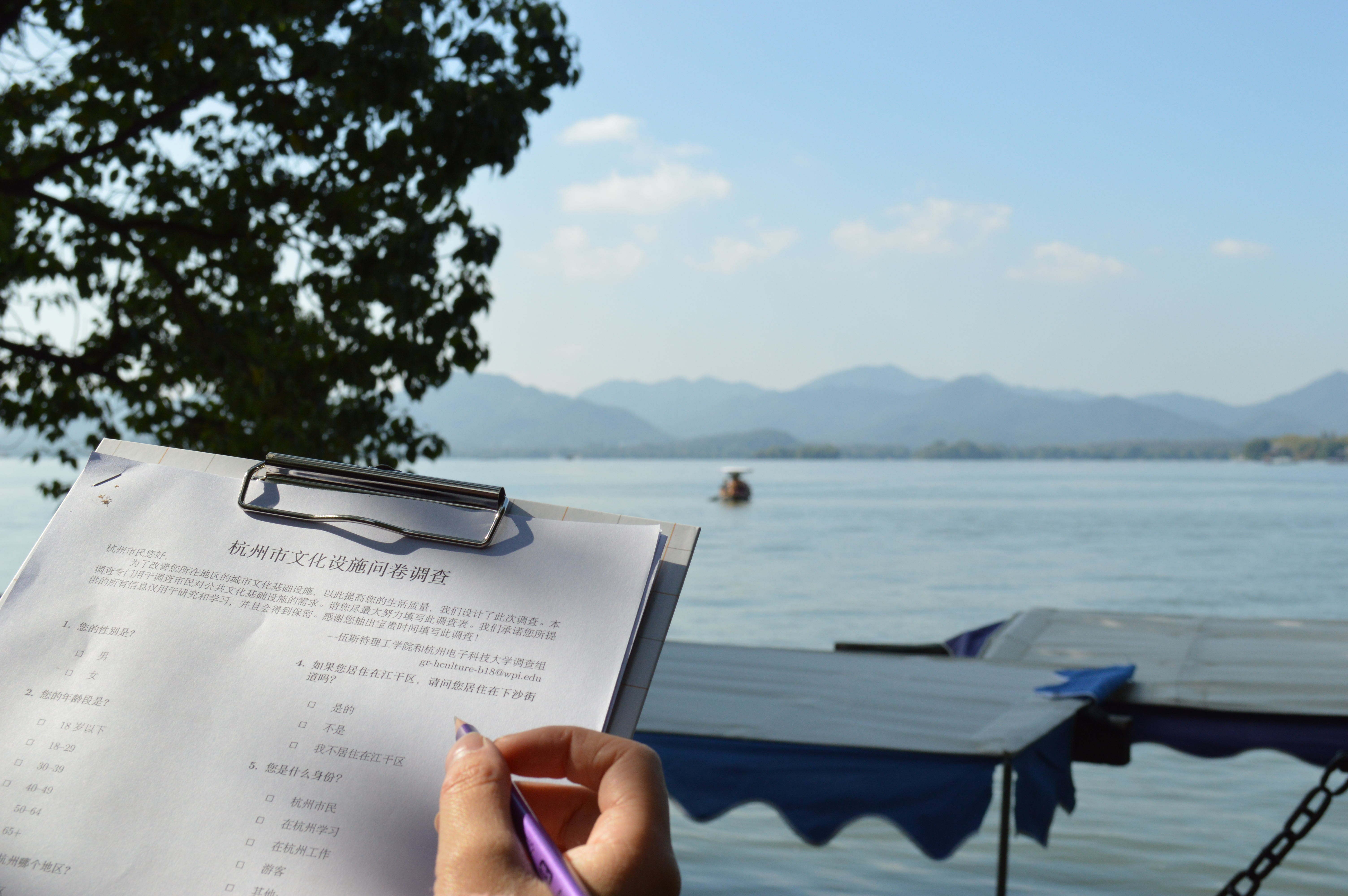 Survey
17
Survey Locations
18
Survey - WeChat
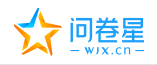 [3]
19
Survey on WeChat Moments
Survey Question on WeChat
[Speaker Notes: Caroline]
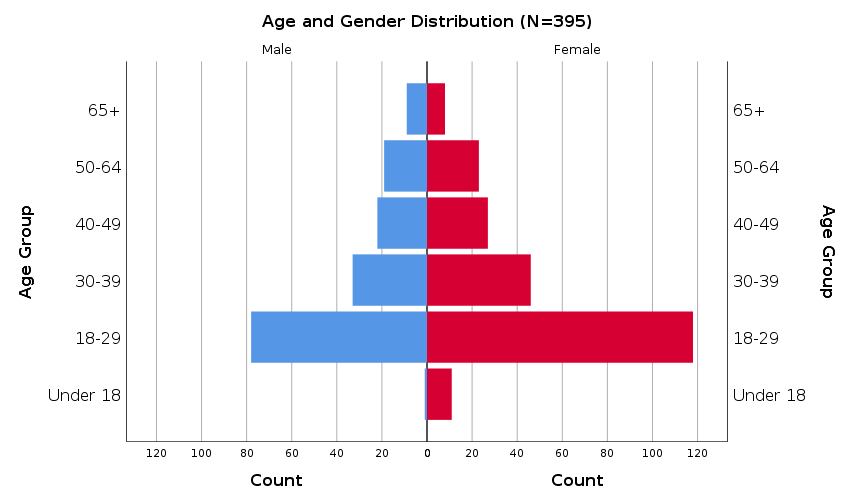 20
[Speaker Notes: Caroline]
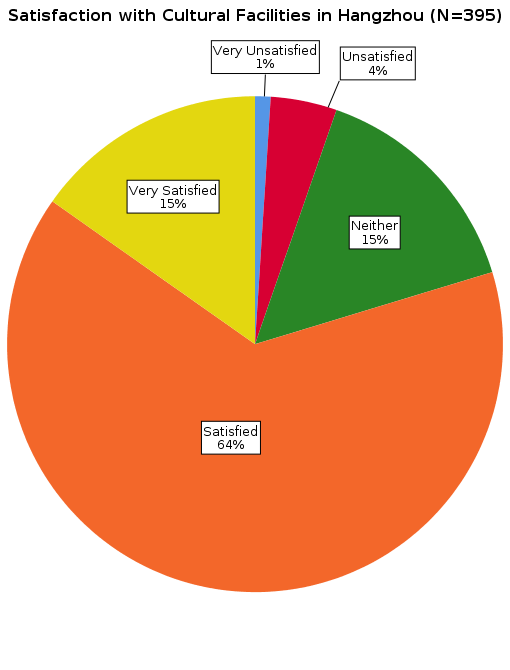 21
22
[Speaker Notes: Lorenzo]
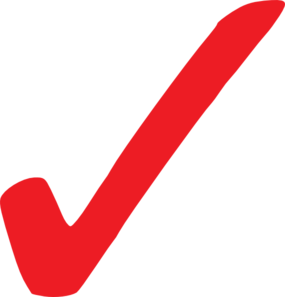 23
[Speaker Notes: Lorenzo]
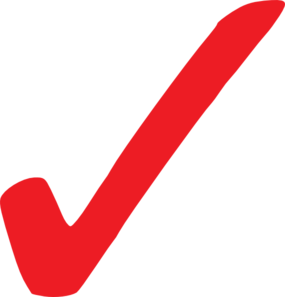 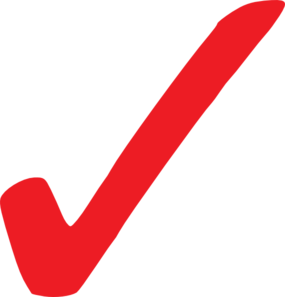 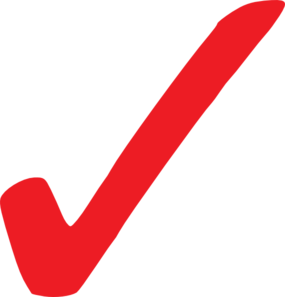 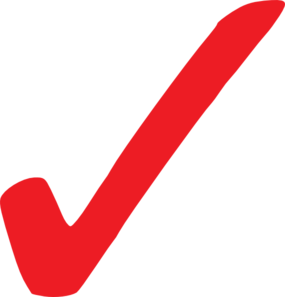 24
[Speaker Notes: Lorenzo]
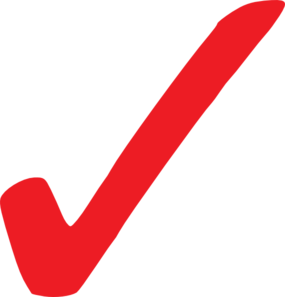 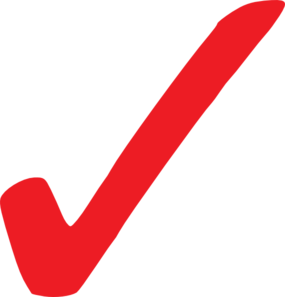 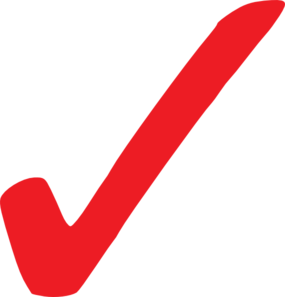 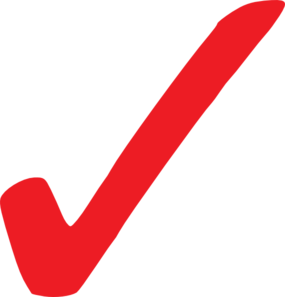 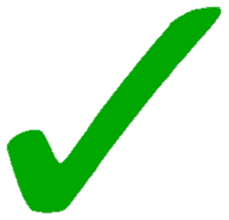 25
[Speaker Notes: Lorenzo]
N = 175
N = 64
26
[Speaker Notes: Lorenzo]
N = 175
N = 64
27
[Speaker Notes: Lorenzo]
N = 175
N = 64
28
[Speaker Notes: Caroline]
N = 175
N = 64
29
[Speaker Notes: Caroline]
N = 175
N = 64
30
[Speaker Notes: Alex]
N = 175
N = 64
31
[Speaker Notes: Alex]
N = 175
N = 64
32
[Speaker Notes: Jeremy]
N = 175
N = 64
33
[Speaker Notes: Jeremy]
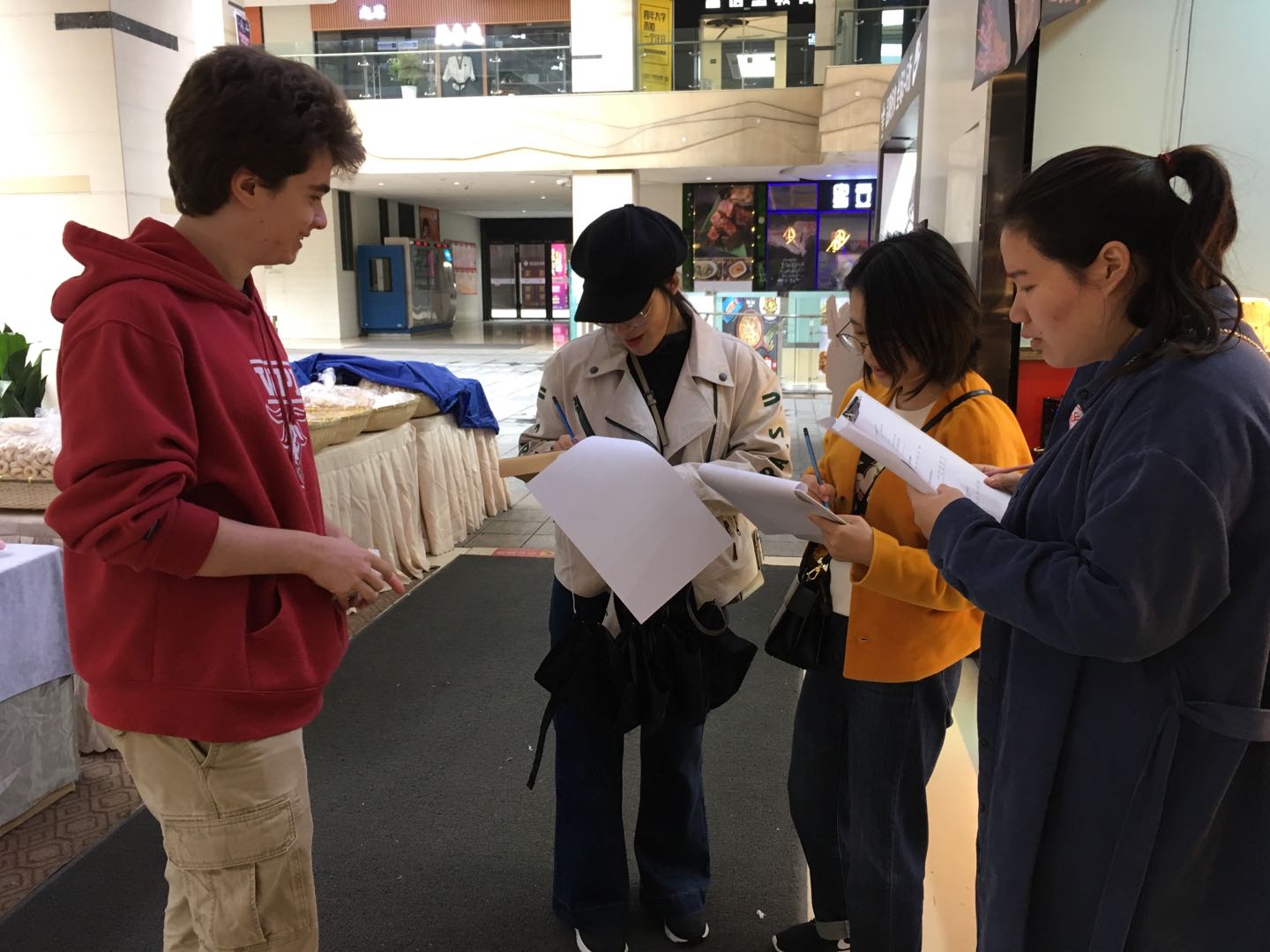 Recommendations for Xiasha Government
34
[Speaker Notes: Lorenzo]
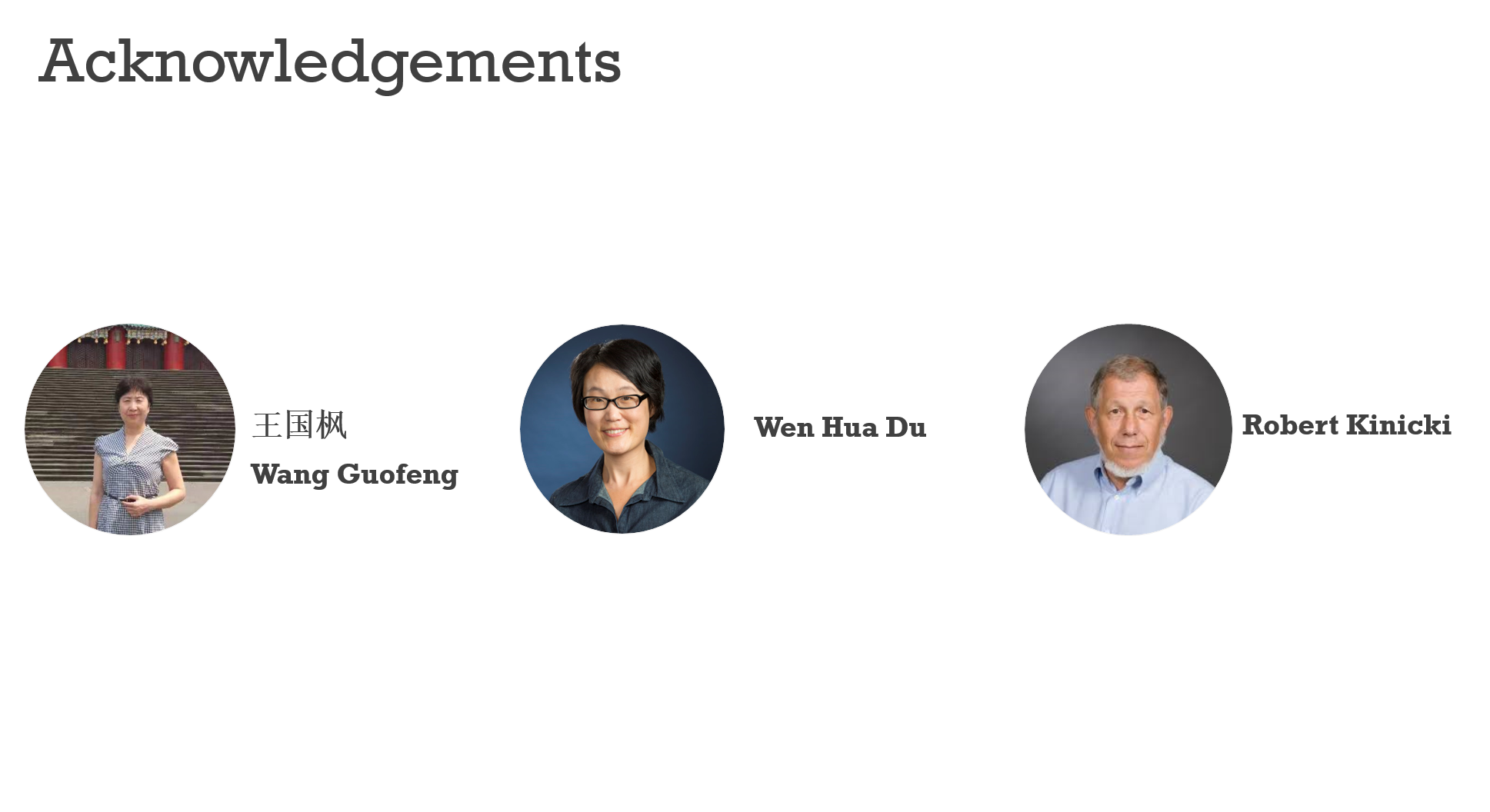 35
Thank you
谢谢
Questions?
问题?
[Speaker Notes: Alex]
Image Sources
[1] Photo Credit: Wen
[2] Birmingham, C. (2016, August 23). [Runners]. Retrieved from https://www.nytimes.com/2018/08/29/well/move/exercise-now-sit-in-front-of-the-tv-later.html
[3] Wjx.cn 
[4] Check. Retrieved from https://www.clipartmax.com/so/check-mark-clip-art-free/.
37
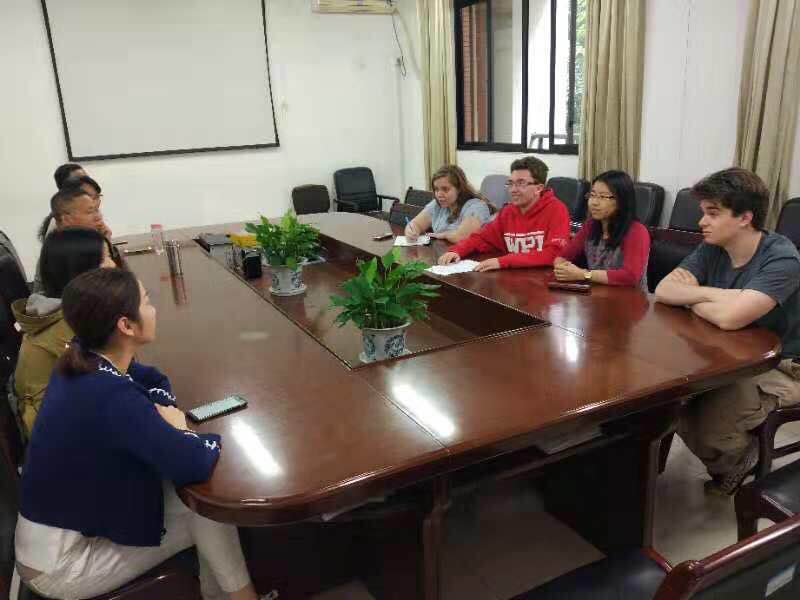 Interview Quote – HDU Professor
“Xiasha has big demand for cultural infrastructure because of the new growth and economic growth, [which have] advanced and developed.”
38
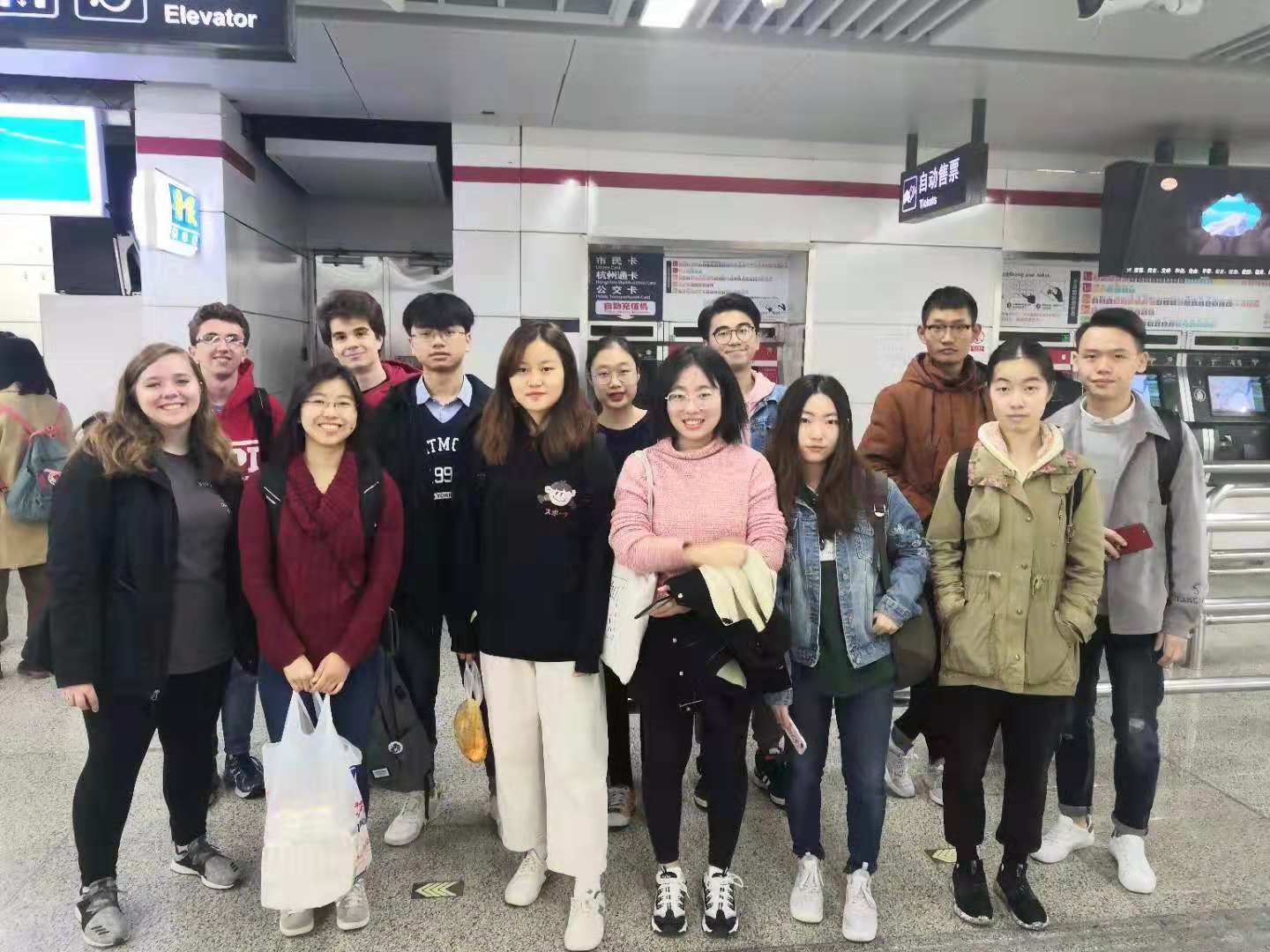 Interview Quote - Student
“[I] like to go and watch the shows, but [I] do not go often [because they are] too far away and traffic is often inconvenient.”
39
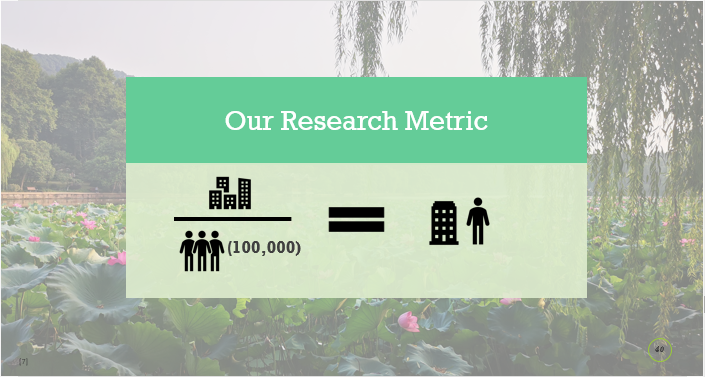 [7]
Per Capita Metric
41
Survey
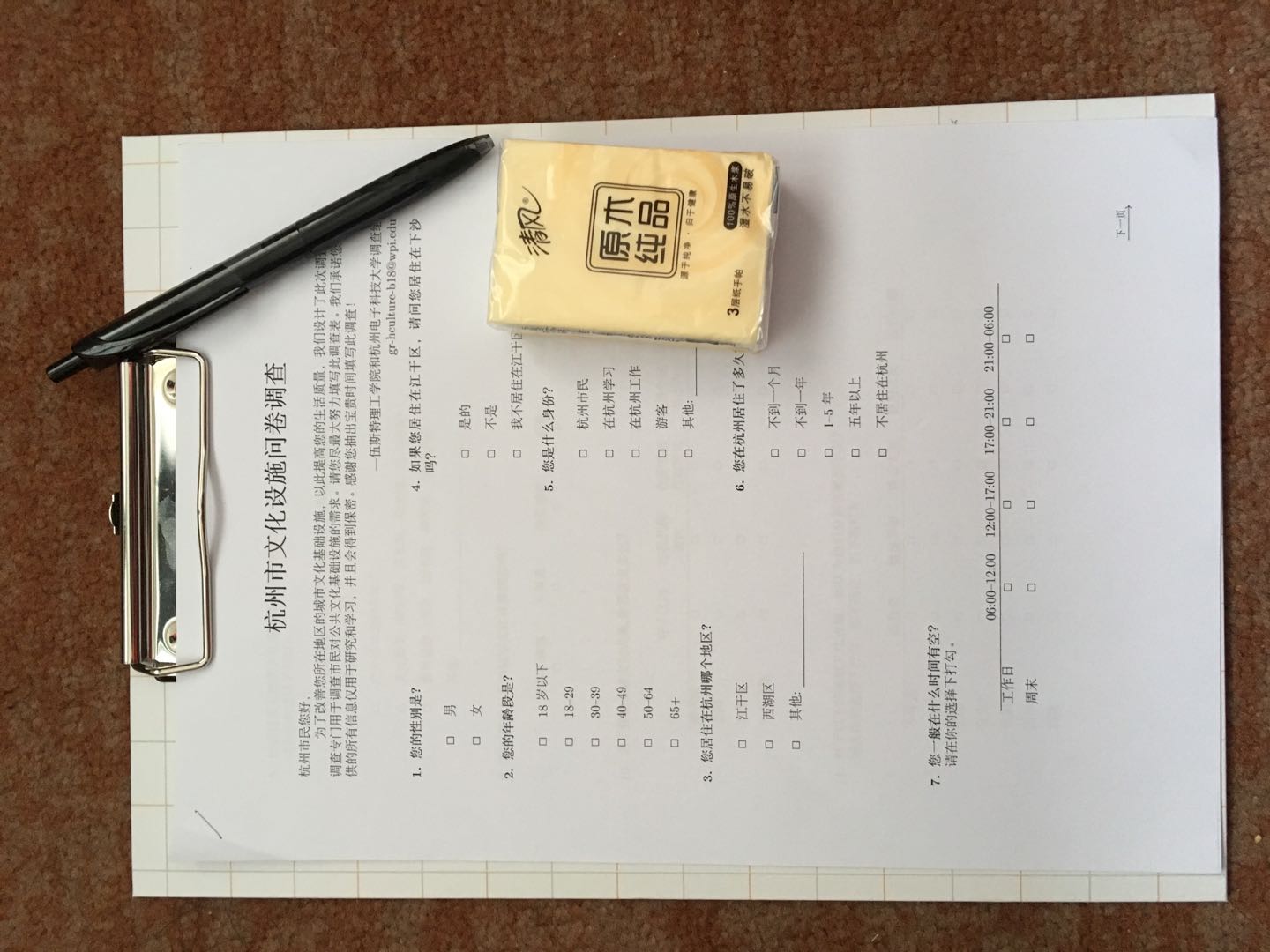 Survey with small gift of tissues
All surveys in folders
42
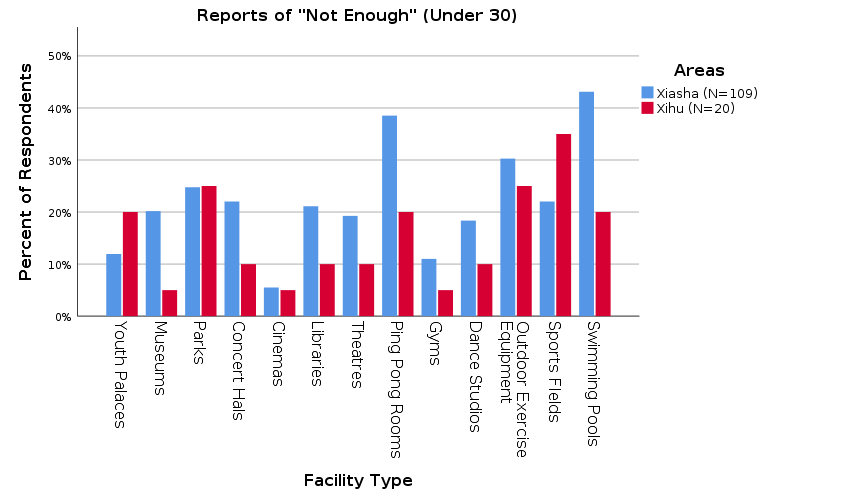 43
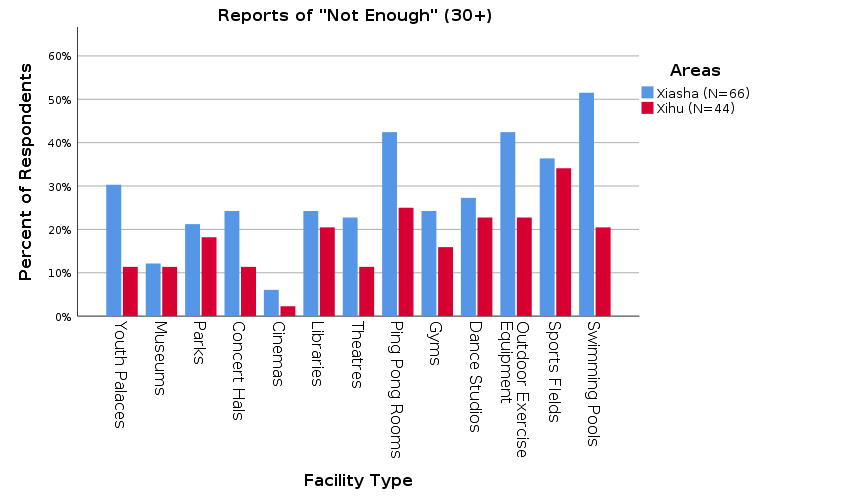 44
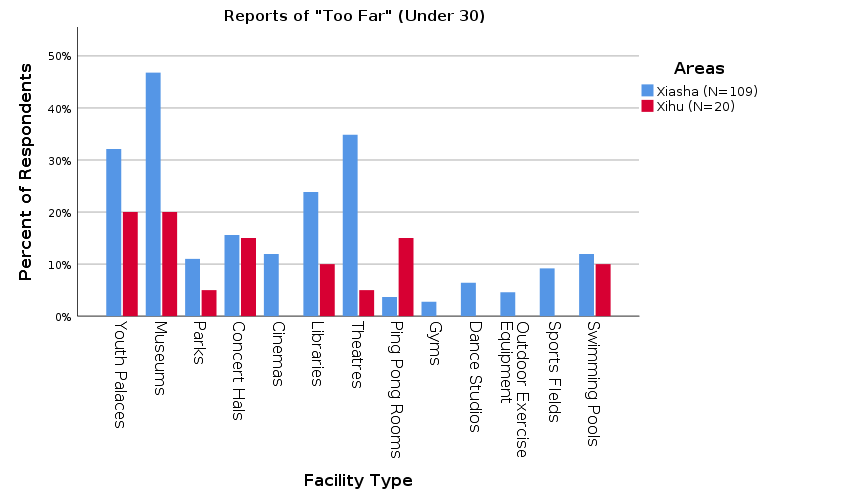 45
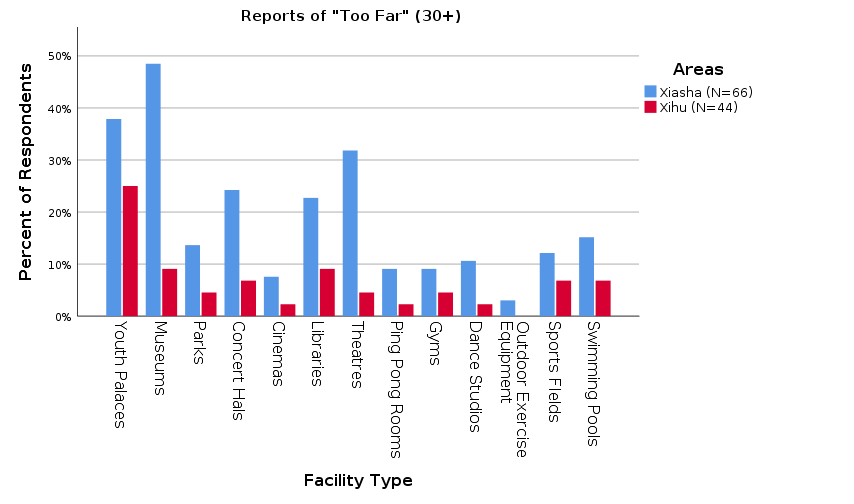 46
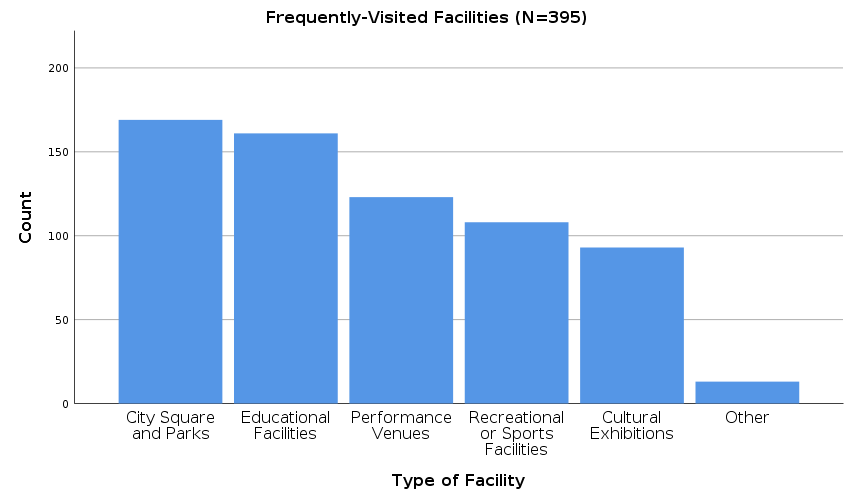 47
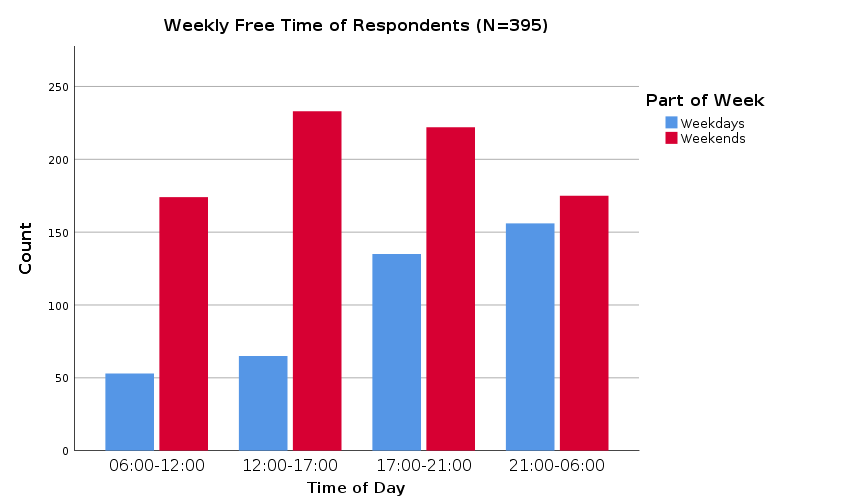 48
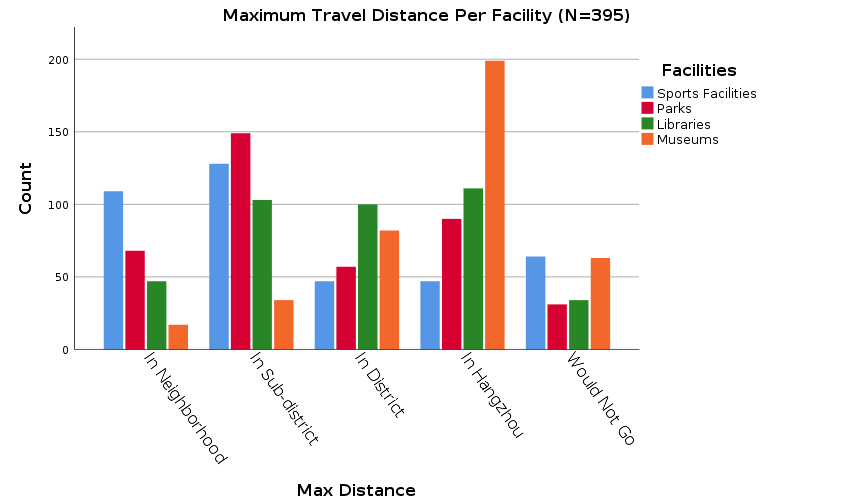 49